Государственное учреждение образования«Средняя школа № 16 г. Мозыря»
Развитие творческого мышления учащихся I ступени общего среднего образования
на уроках русской литературы
Крытыш Наталья Ивановна,
учитель начальных классов высшей квалификационной категории
1
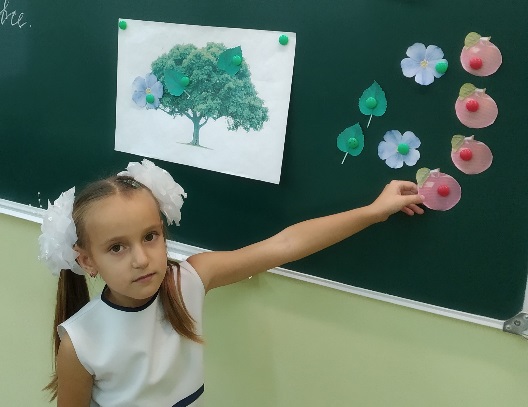 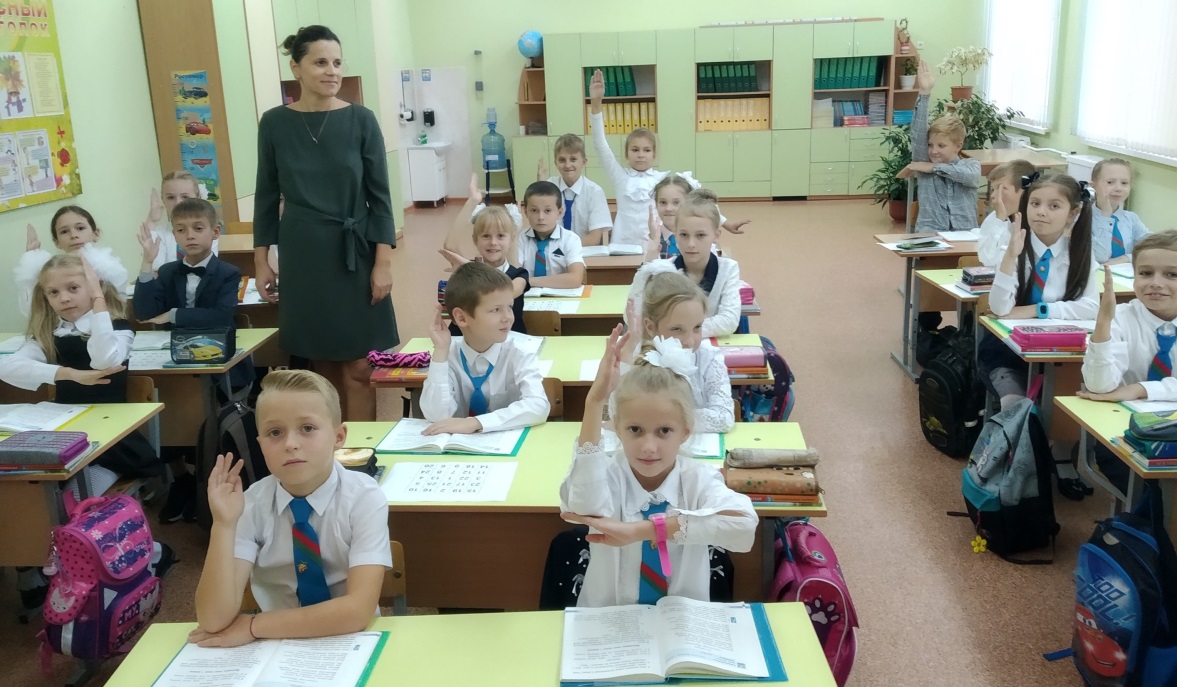 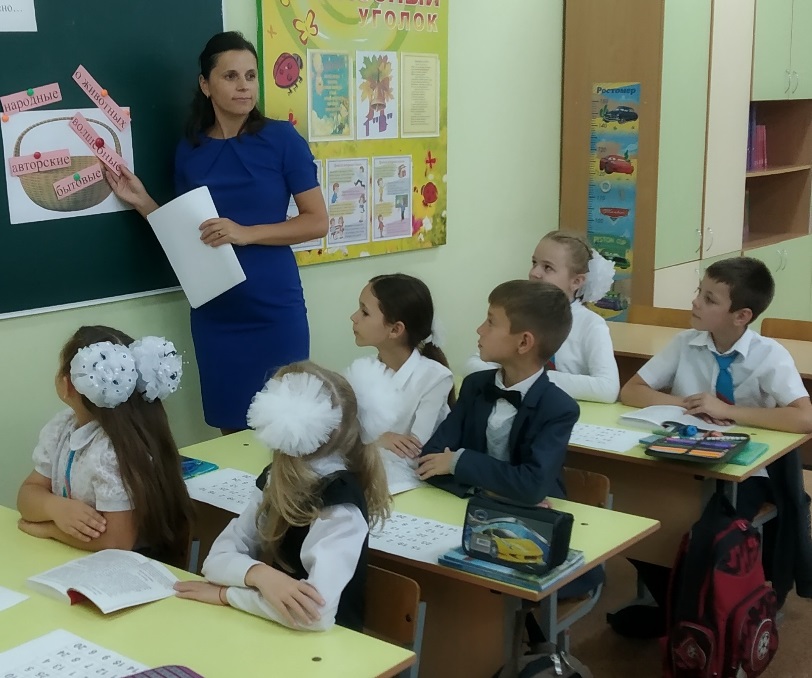 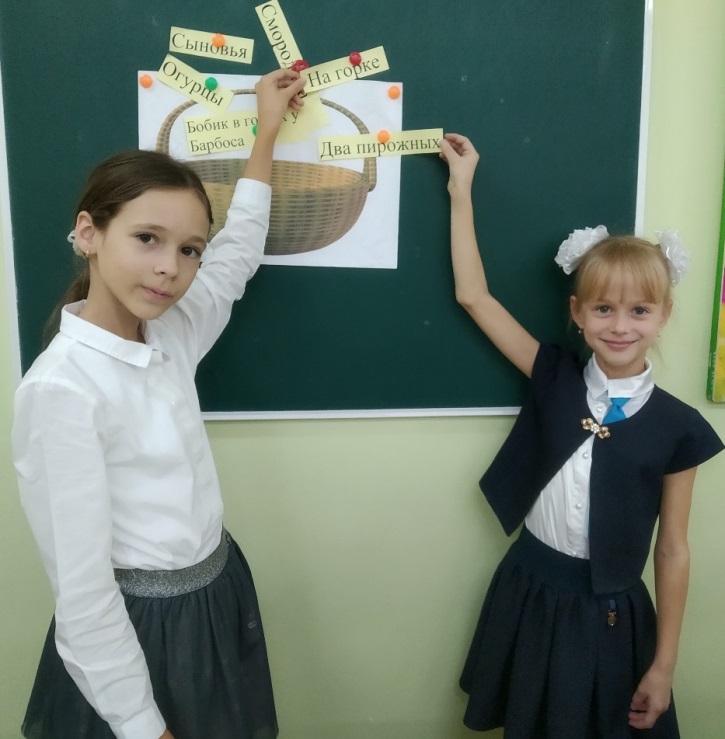 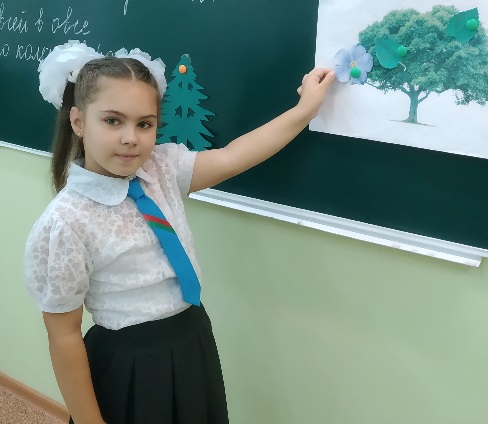 2
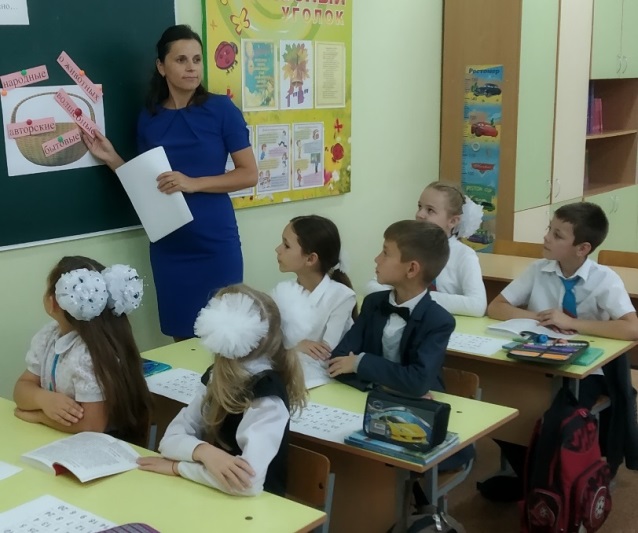 Идеи
Имена
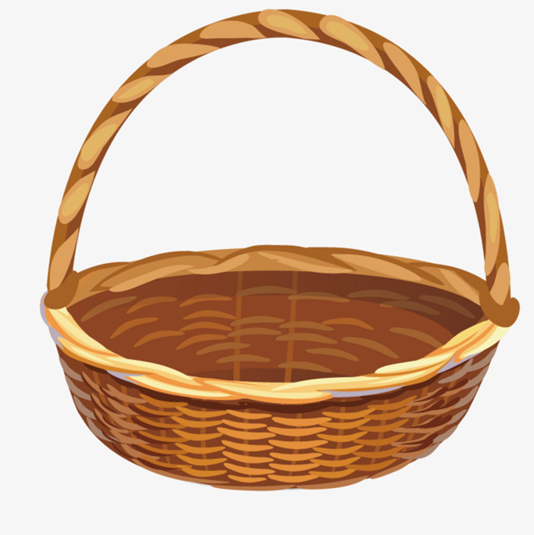 Понятия
Решения
Предположения
3
тема
Сказка
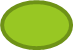 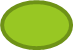 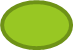 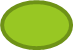 4
5
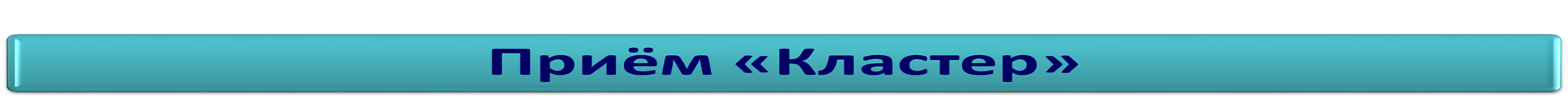 На ваш взгляд, как мог зародиться сюжет данного произведения?
Какого вида сказка?
Докажите, что это именно сказка, основываясь на построении сюжетной композиции.
6
7
Героиня этой сказки тонка и блестящая.
Она очень необходима швее.
8
Штопальная игла была толстой.
Хозяйка делала с её помощью чёрную работу.
Хозяйка заколола штопальной иглой платье.
Штопальная игла упала в ручеёк.
Она очень уважительно отнеслась к бутылочному осколку.
0, 1, 0, 0, 1
9
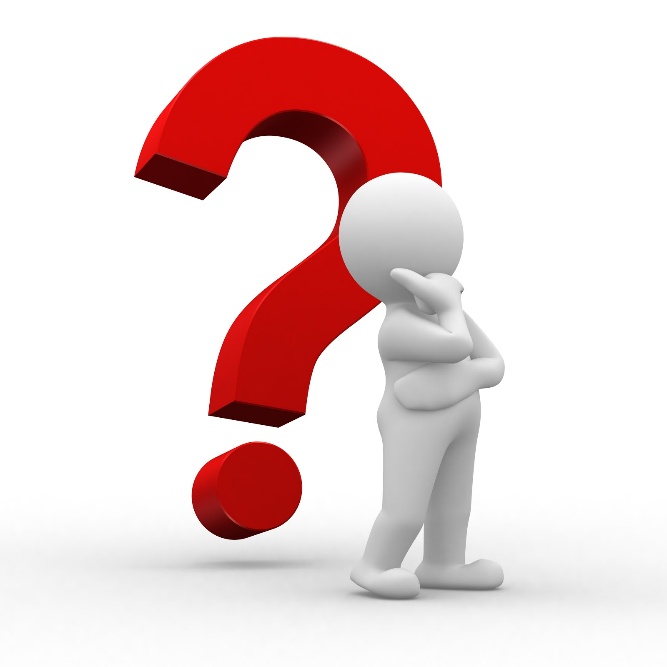 Каковы отличительные особенности авторской сказки?
Какая черта характера помогает стойко перенести невзгоды и найти положительное в создавшейся ситуации?
Отличаются ли сказки Г. Х. Андерсена от других авторских сказок?
10
Верите ли вы, что штопальная игла могла подружиться с любым?
Верите ли вы, что штопальная игла могла занять достойное место в мире высокой моды?
Верите ли вы, что штопальная игла жива и по сей день?
11
12
Государственное учреждение образования«Средняя школа № 16 г. Мозыря»
Развитие творческого мышления учащихся I ступени общего среднего образования
на уроках русской литературы
Крытыш Наталья Ивановна,
учитель начальных классов высшей квалификационной категории
13